Лексическая тема
«Посуда»
Подготовительная группа.
Конюхова Анна Павловна, воспитатель первой категории
МБОУ СШ №7 филиал «Детский сад №10 «Улыбка»
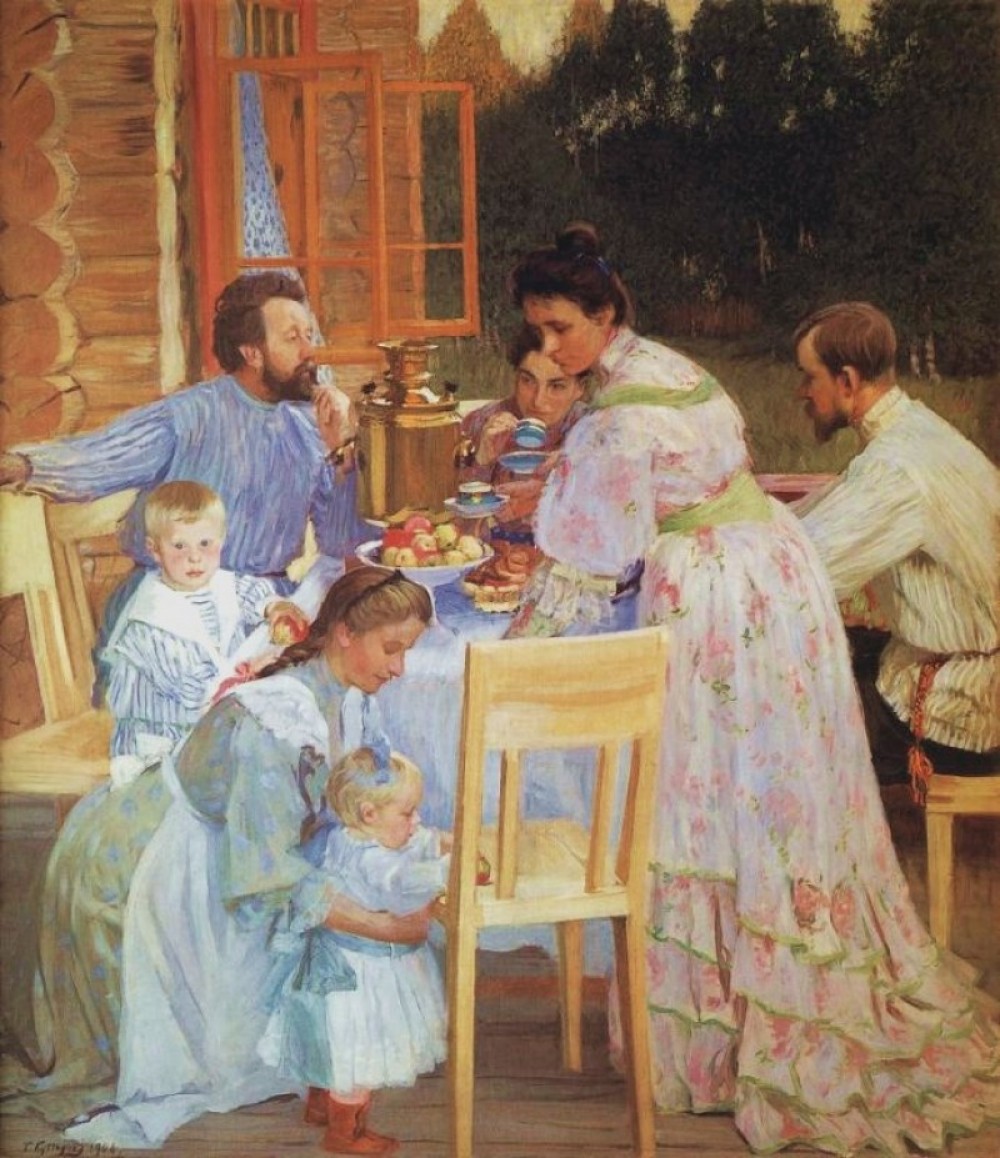 Борис Кустодиев «На террасе»
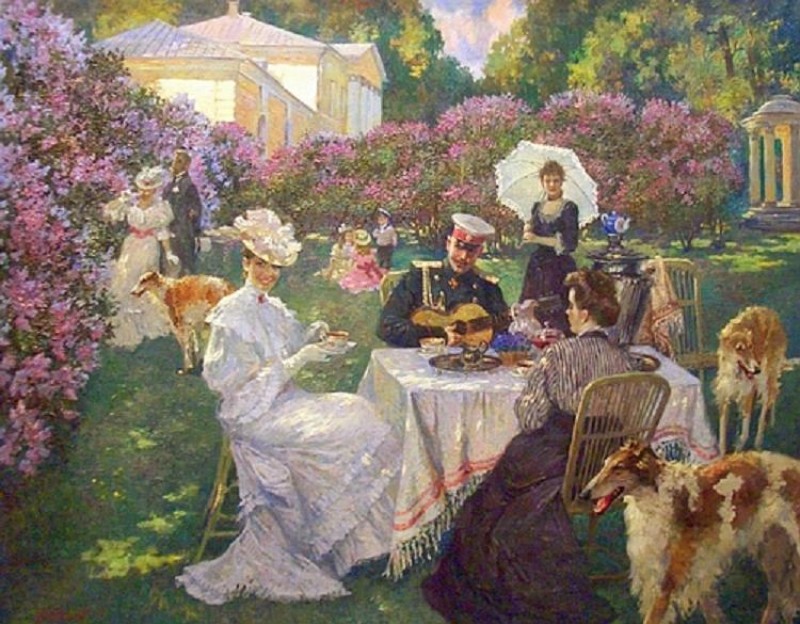 Владимир Первунинский «Чаепитие в сиреневом саду»
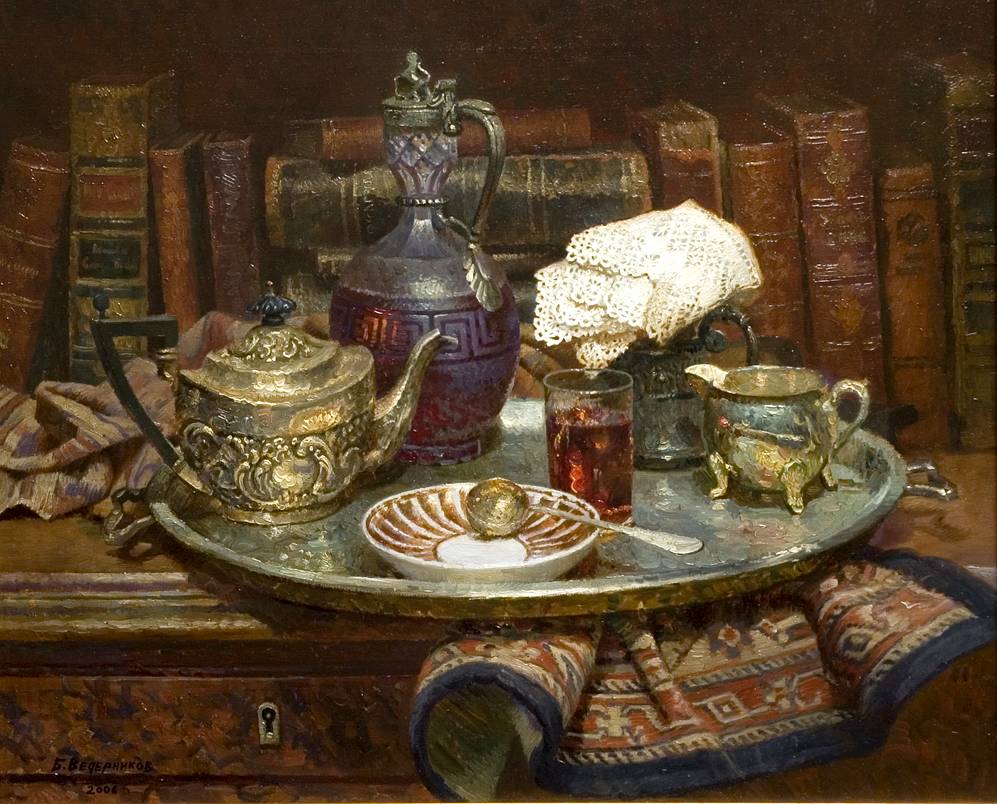 Борис Ведерников «Натюрморт»
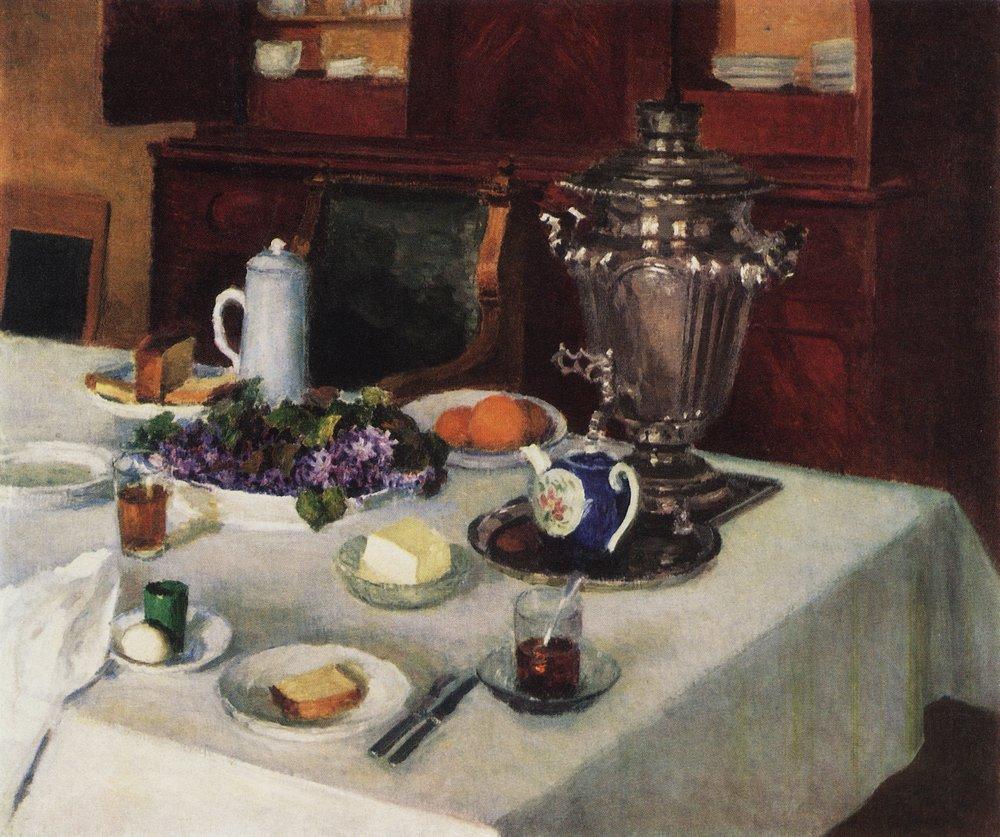 Игорь Грабарь «Утренний час, подснежники»
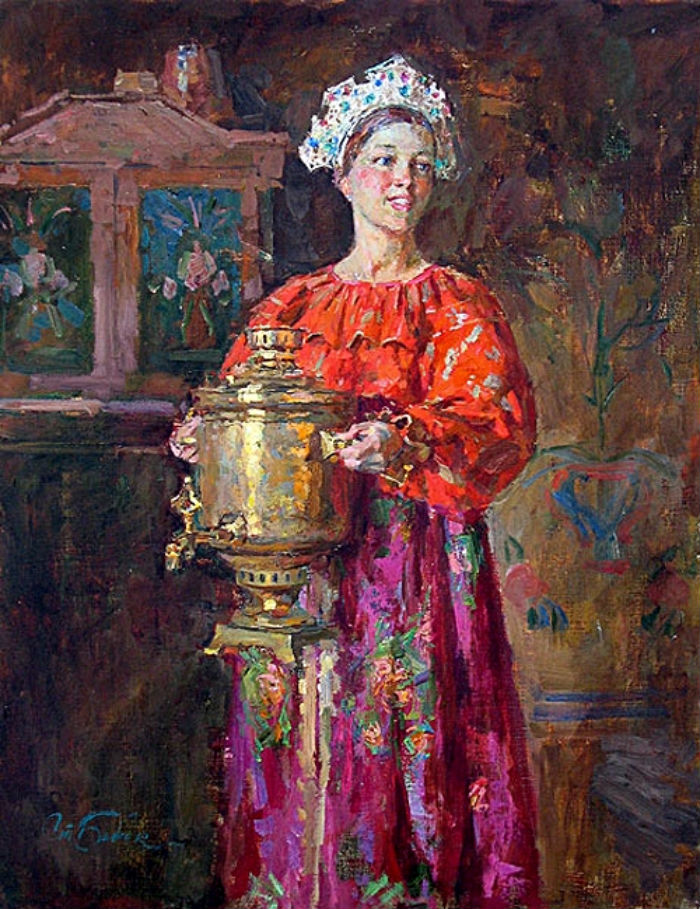 Станислав Бабюк
«Самовар к празднику»
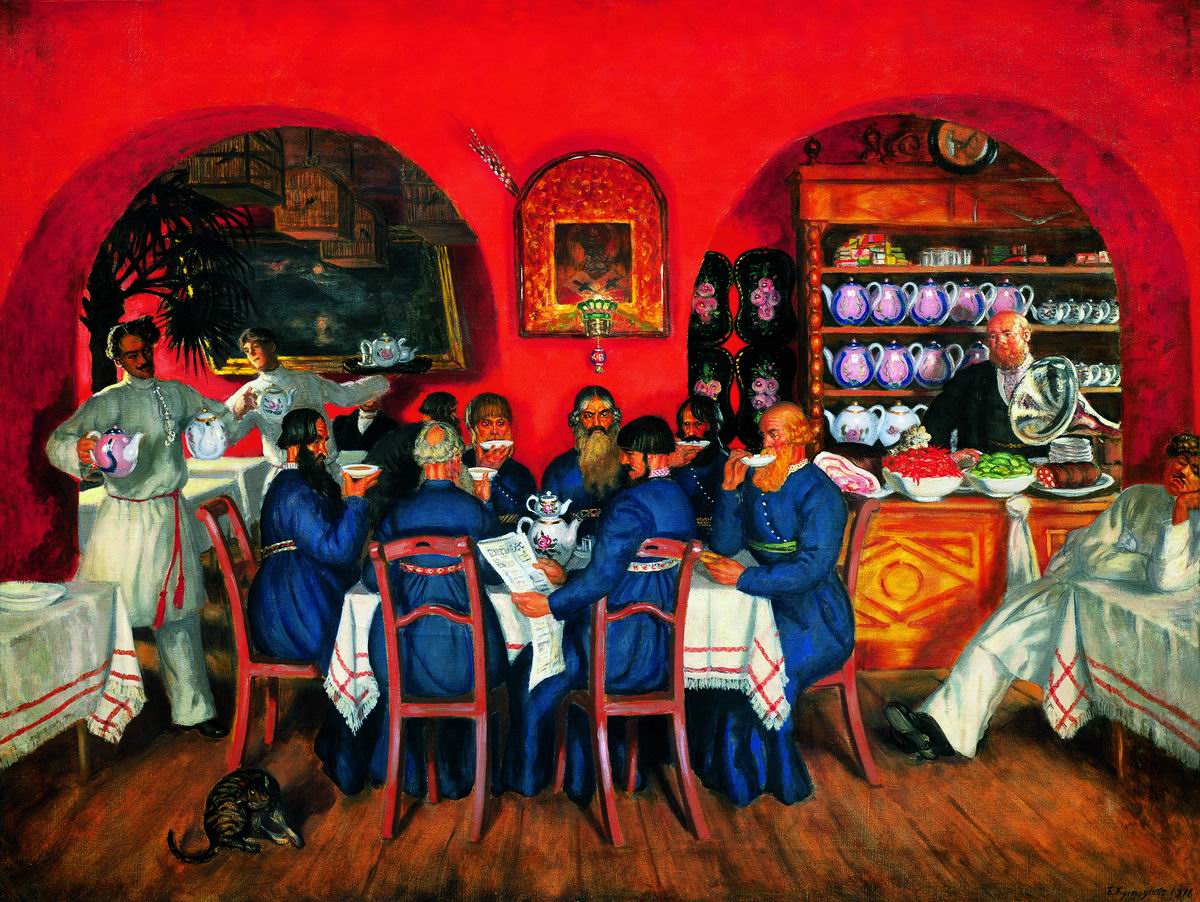 Борис Кустодиев «Московский трактир»
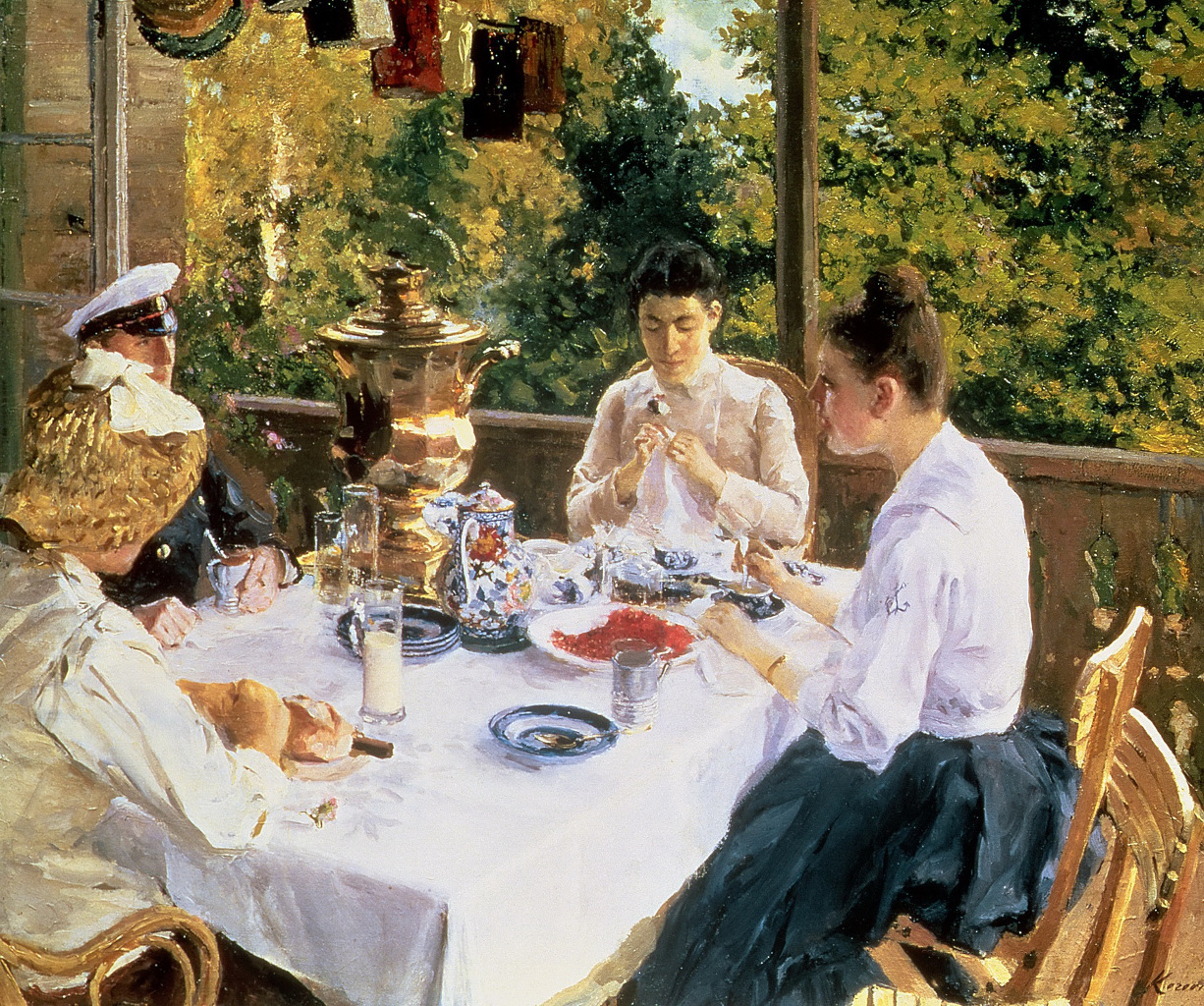 Константин Коровин «За чайным столом»
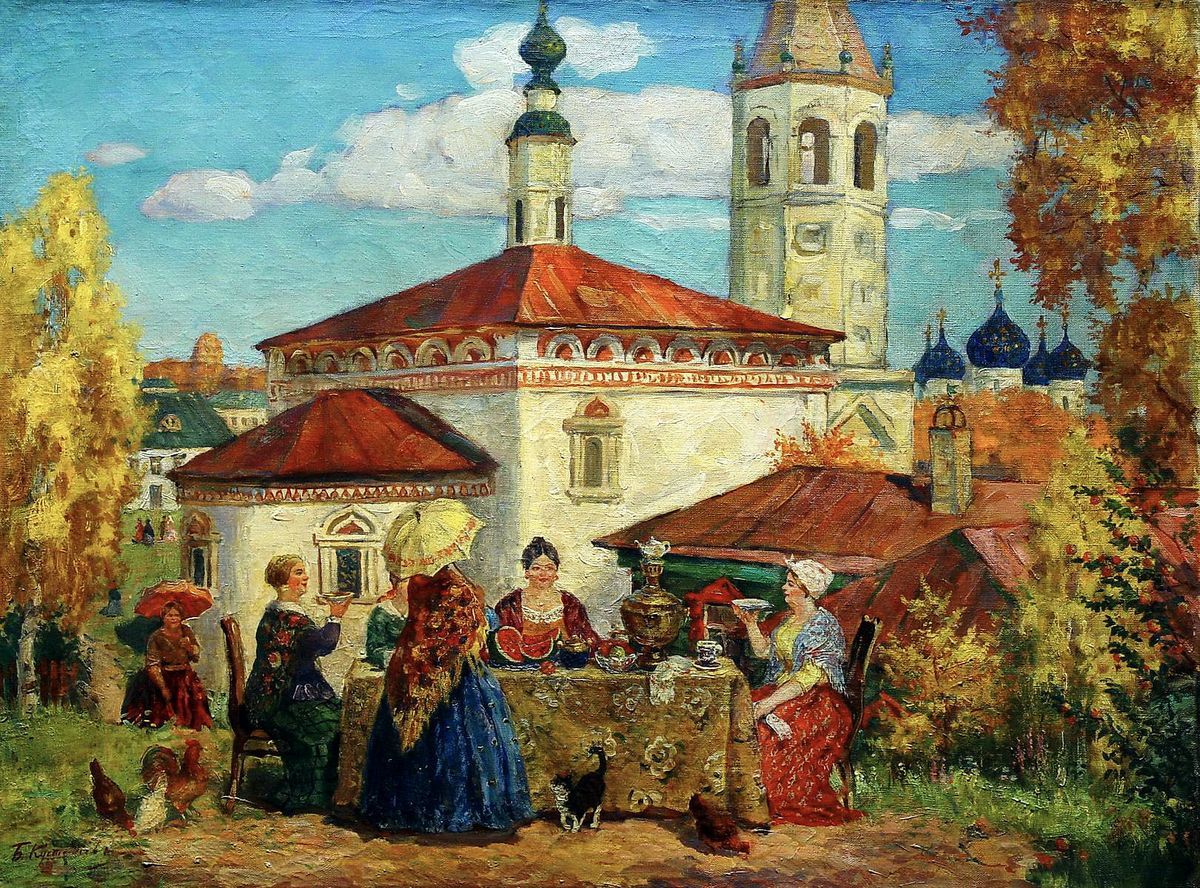 Борис Кустодиев «Чай»
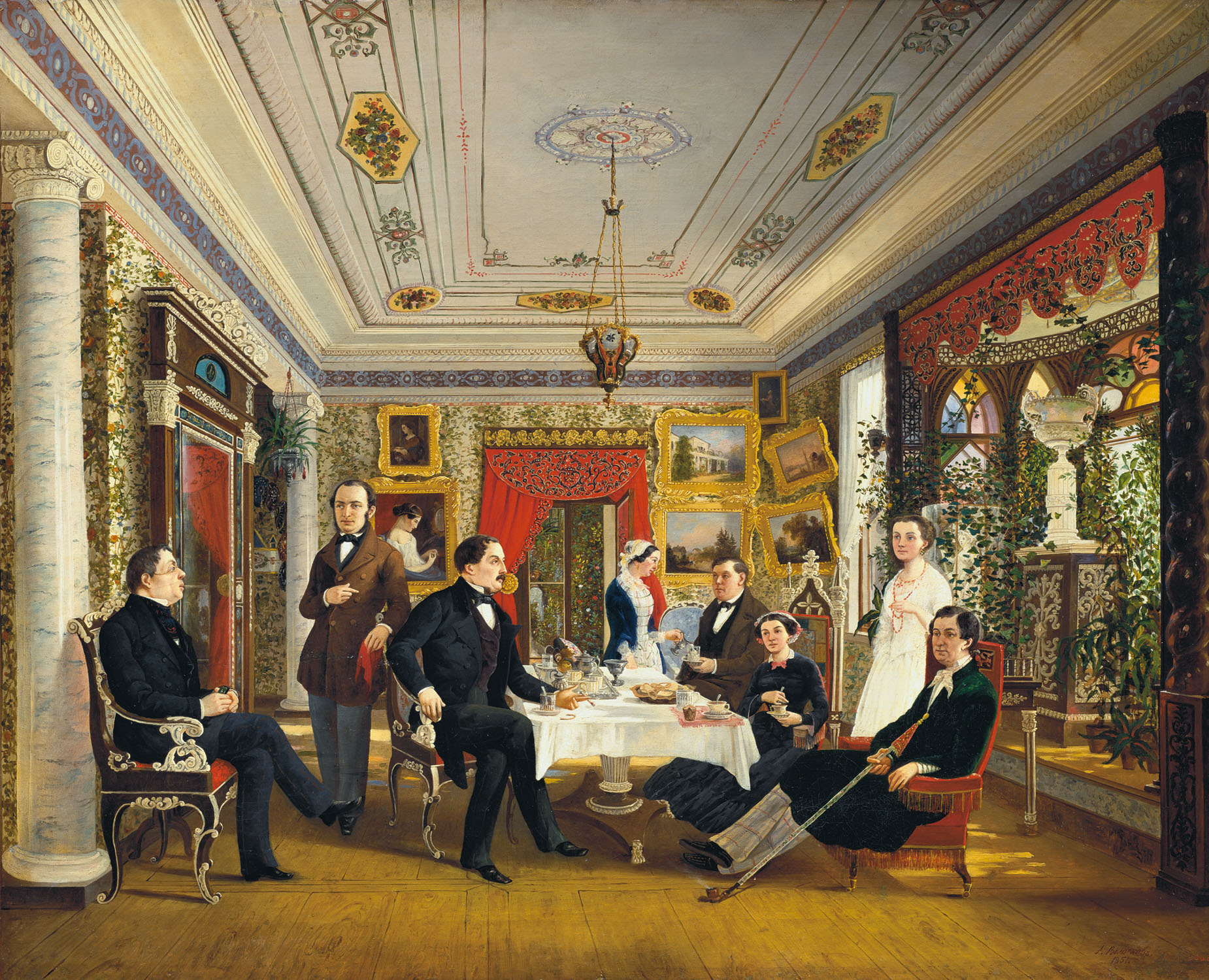 Алексей Волосков «За чайным столом»
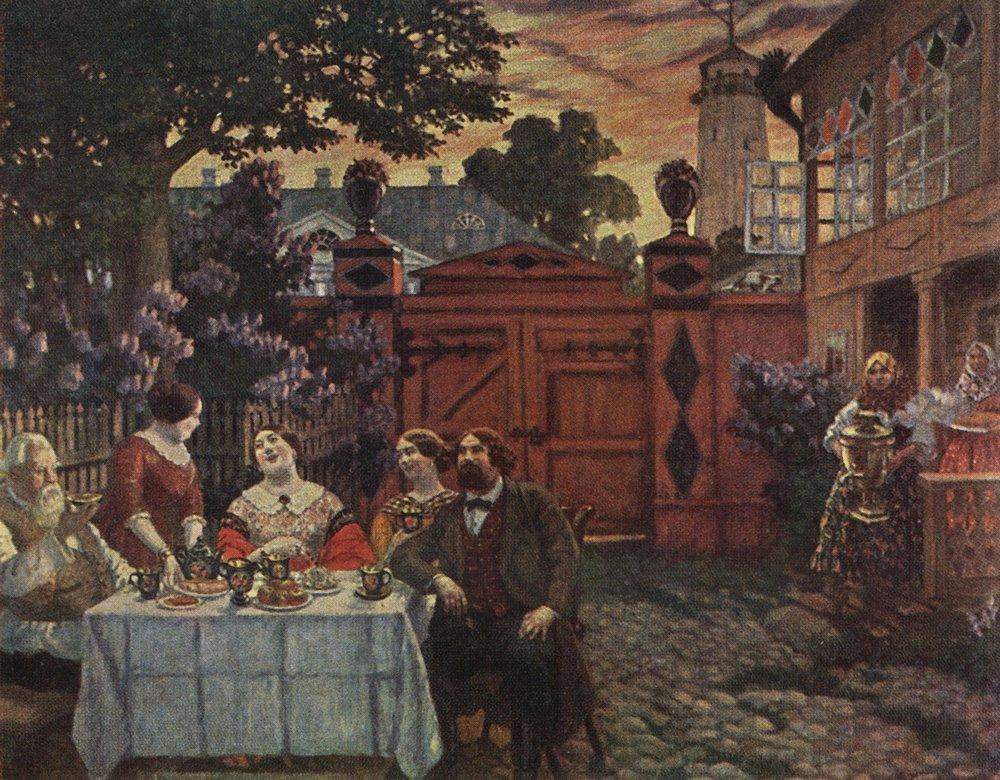 Борис Кустодиев «Чаепитие»
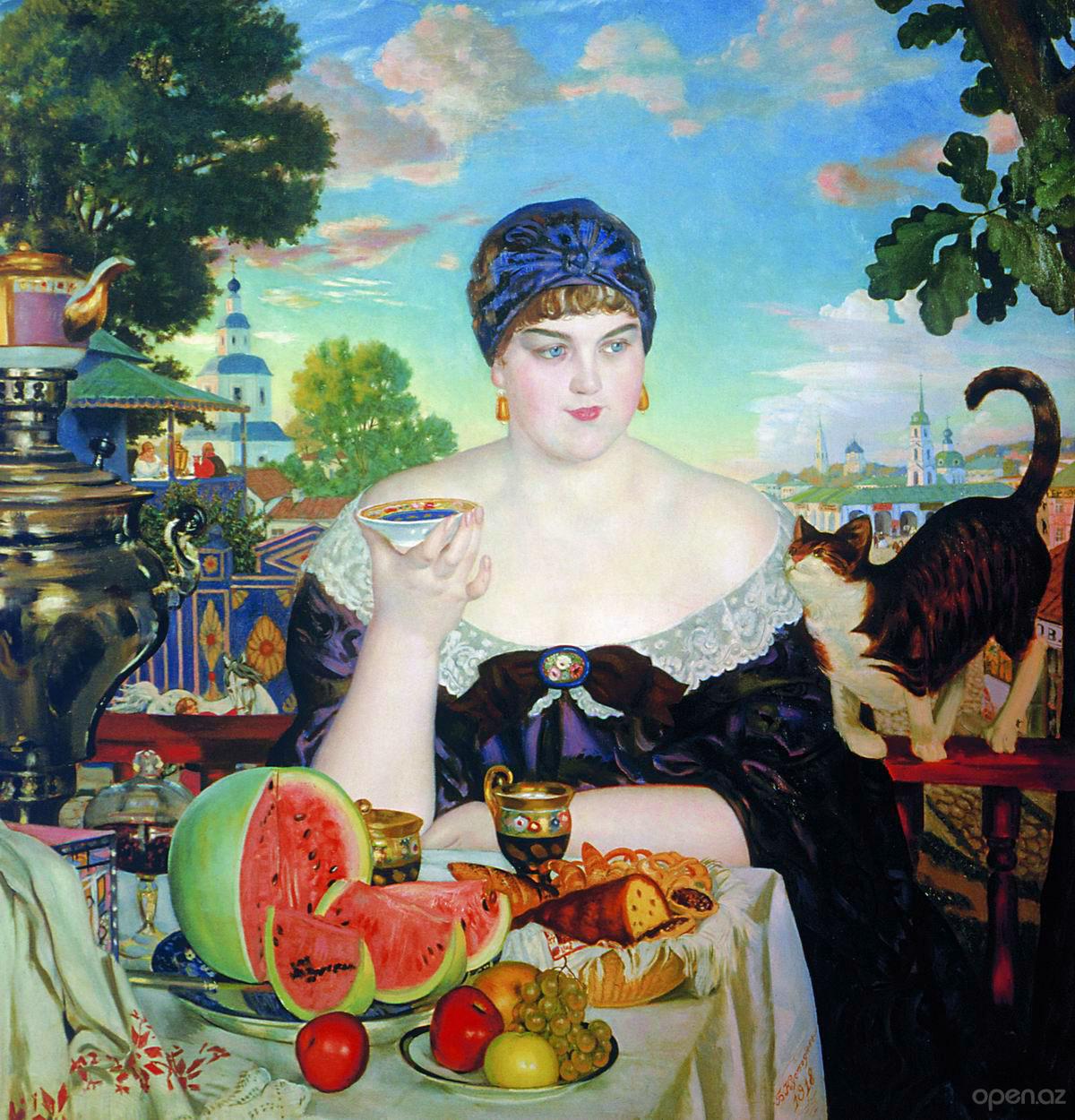 Борис Кустодиев
«Купчиха за чаем»
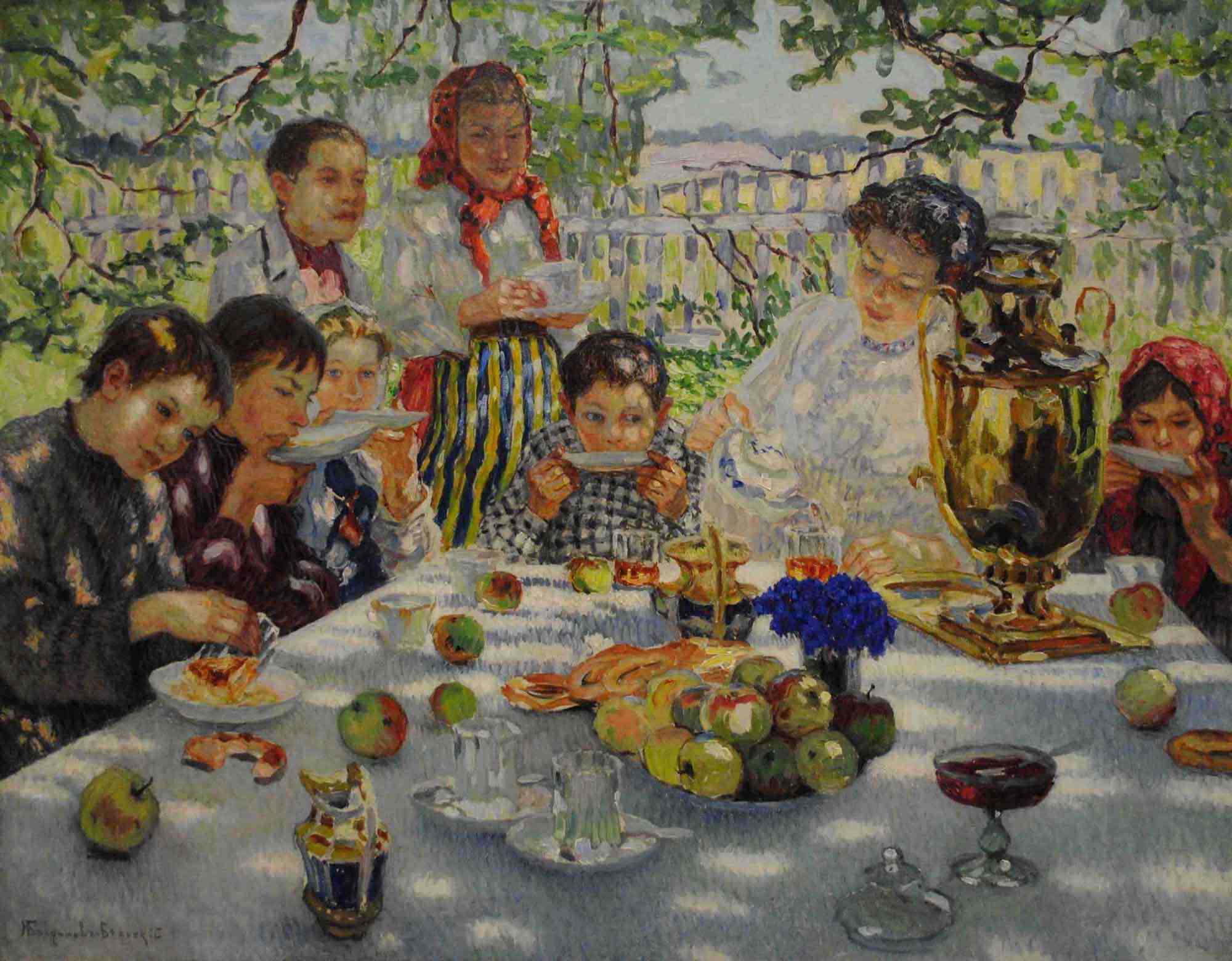 Николай Богданов – Бельский «Именины учительницы»
ГЖЕЛЬСКАЯ ПОСУДА
(фарфоровая)
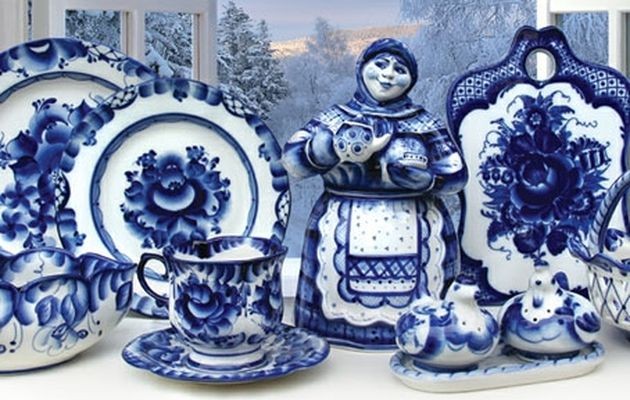 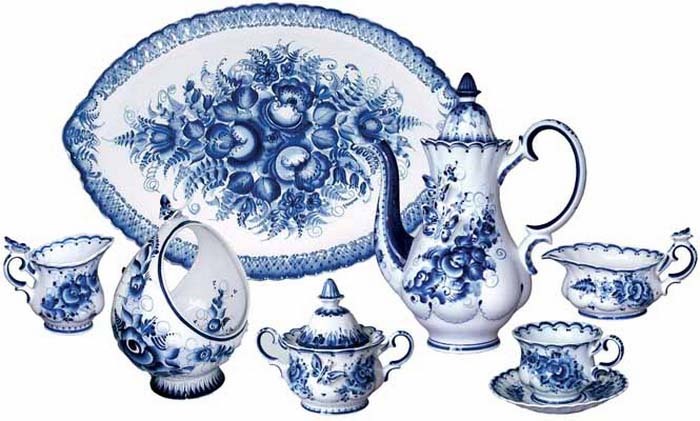 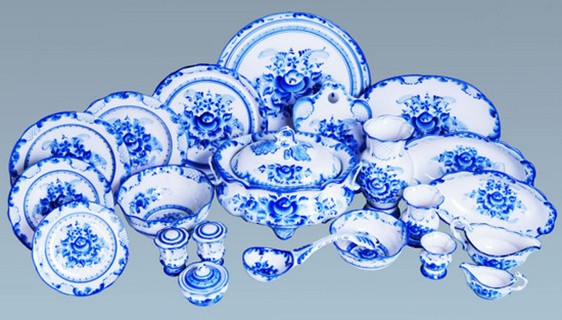 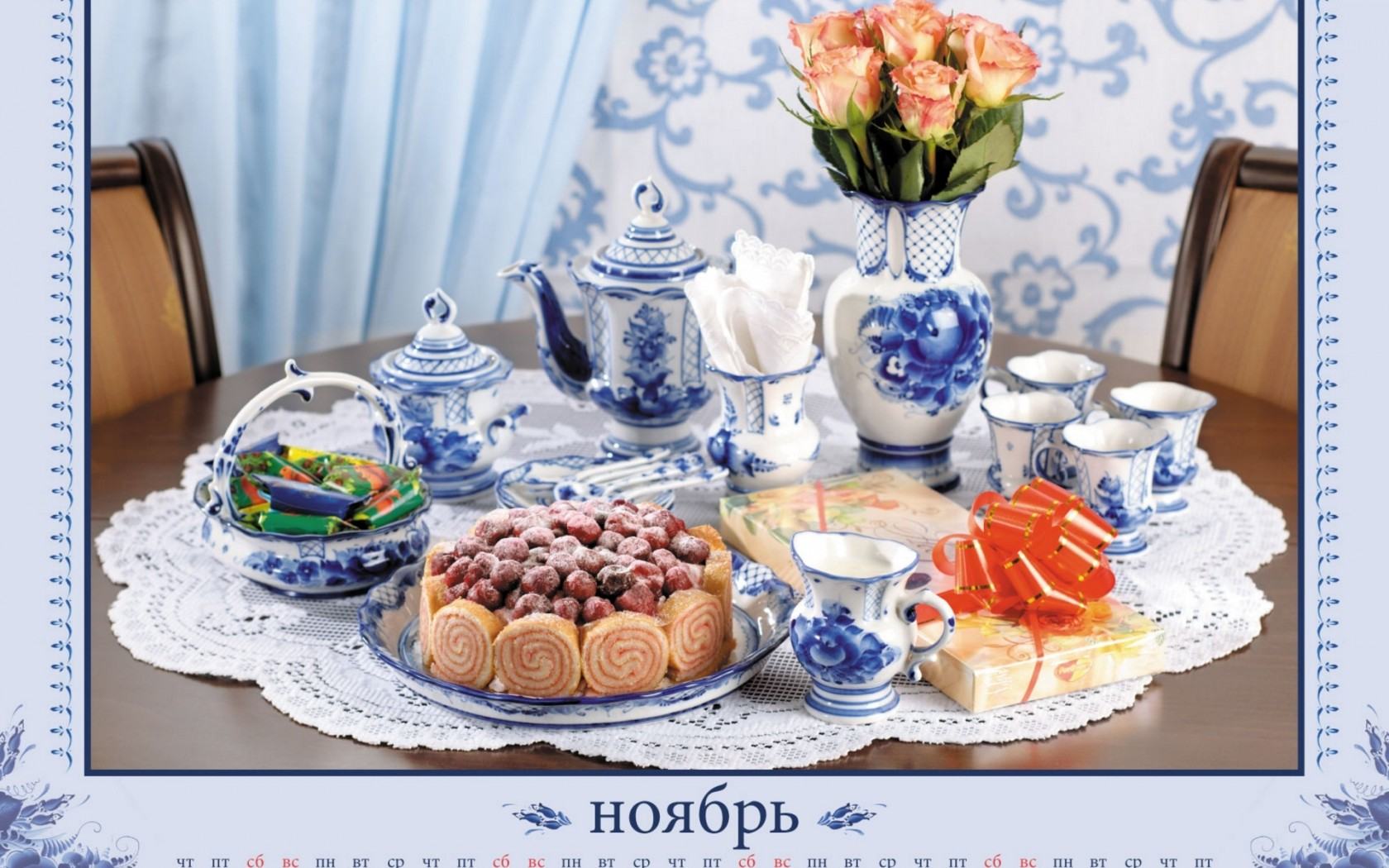 ХОХЛОМСКАЯ ПОСУДА(деревянная)
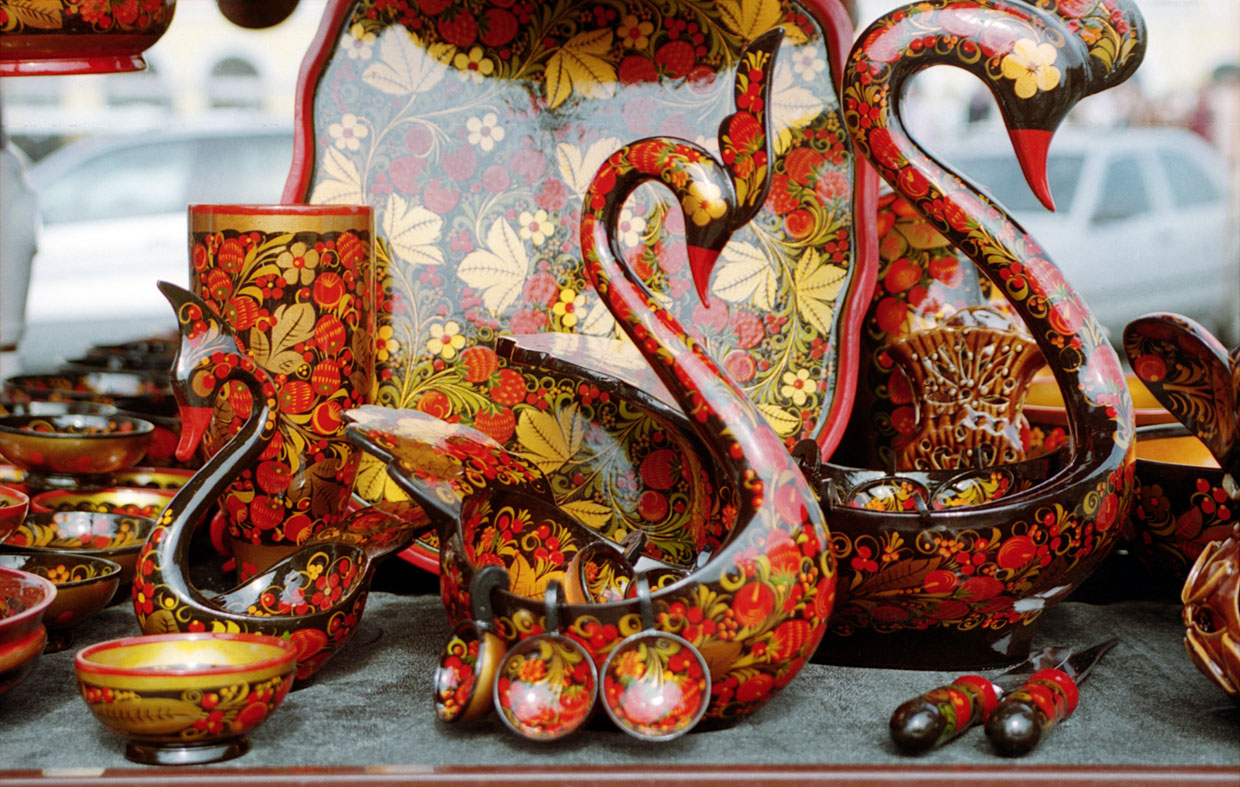 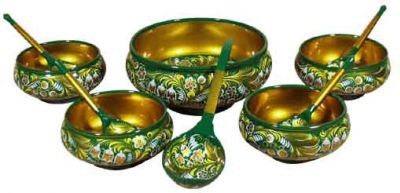 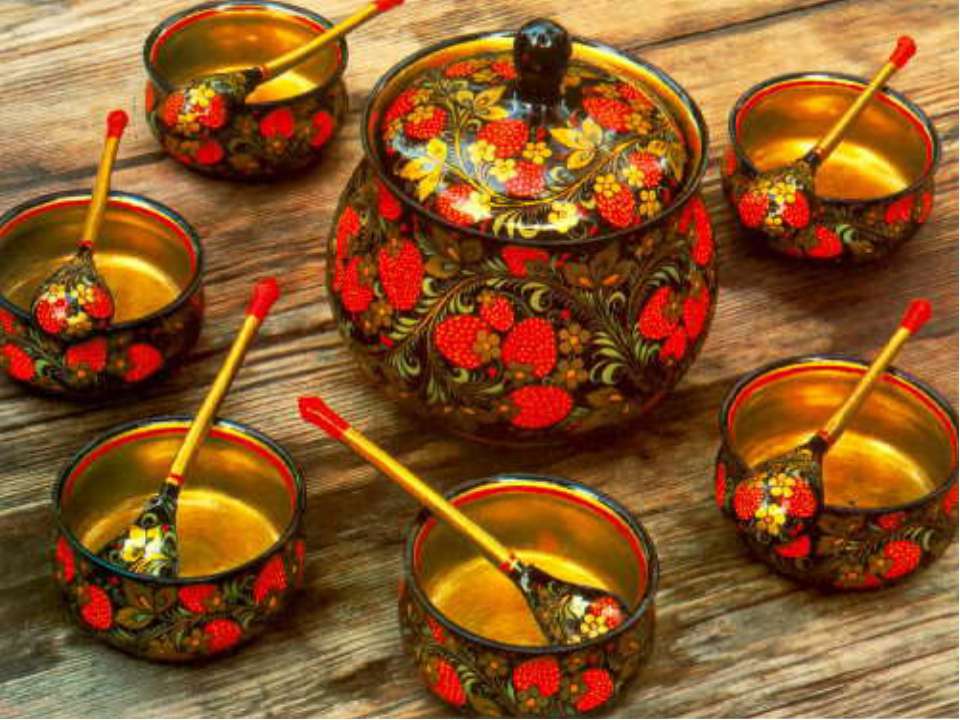 ЖЕСТОВСКИЕ ПОДНОСЫ(металлические)
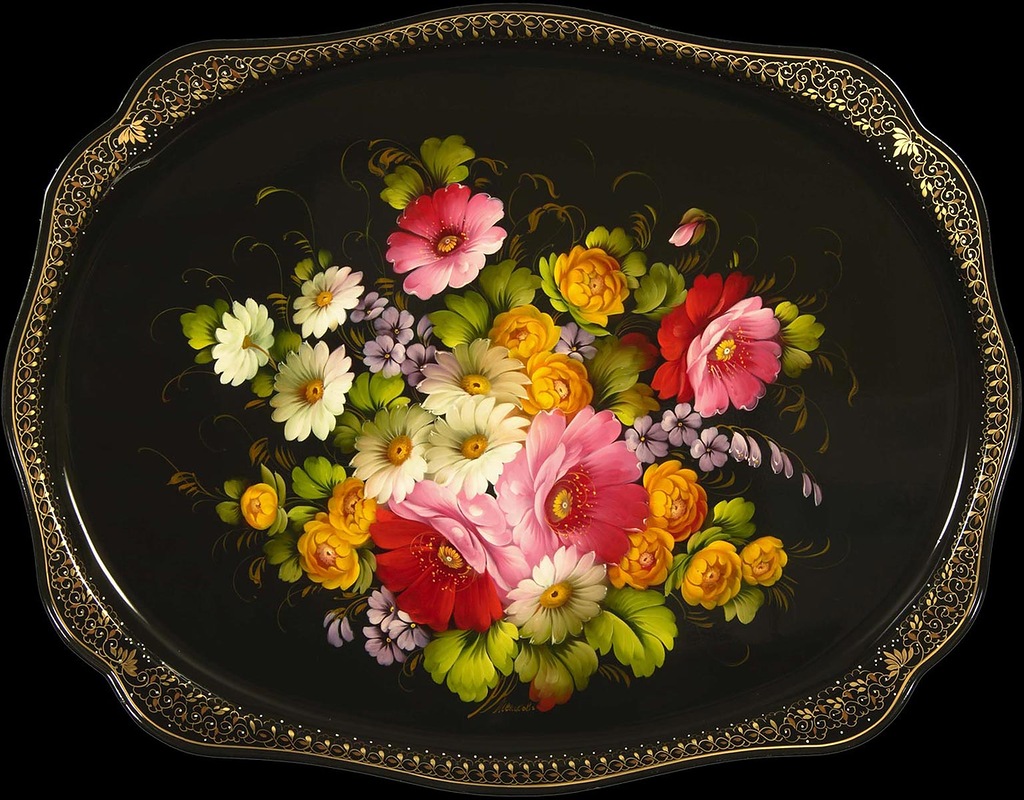 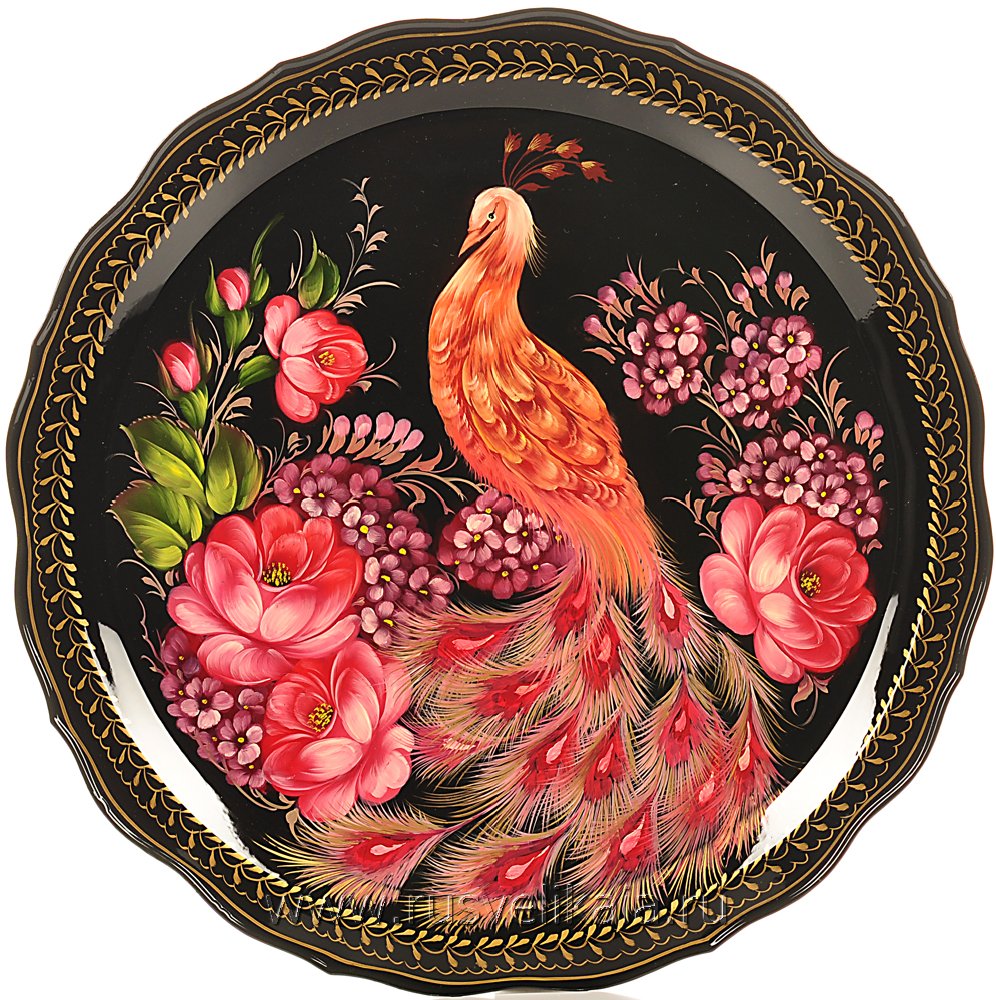 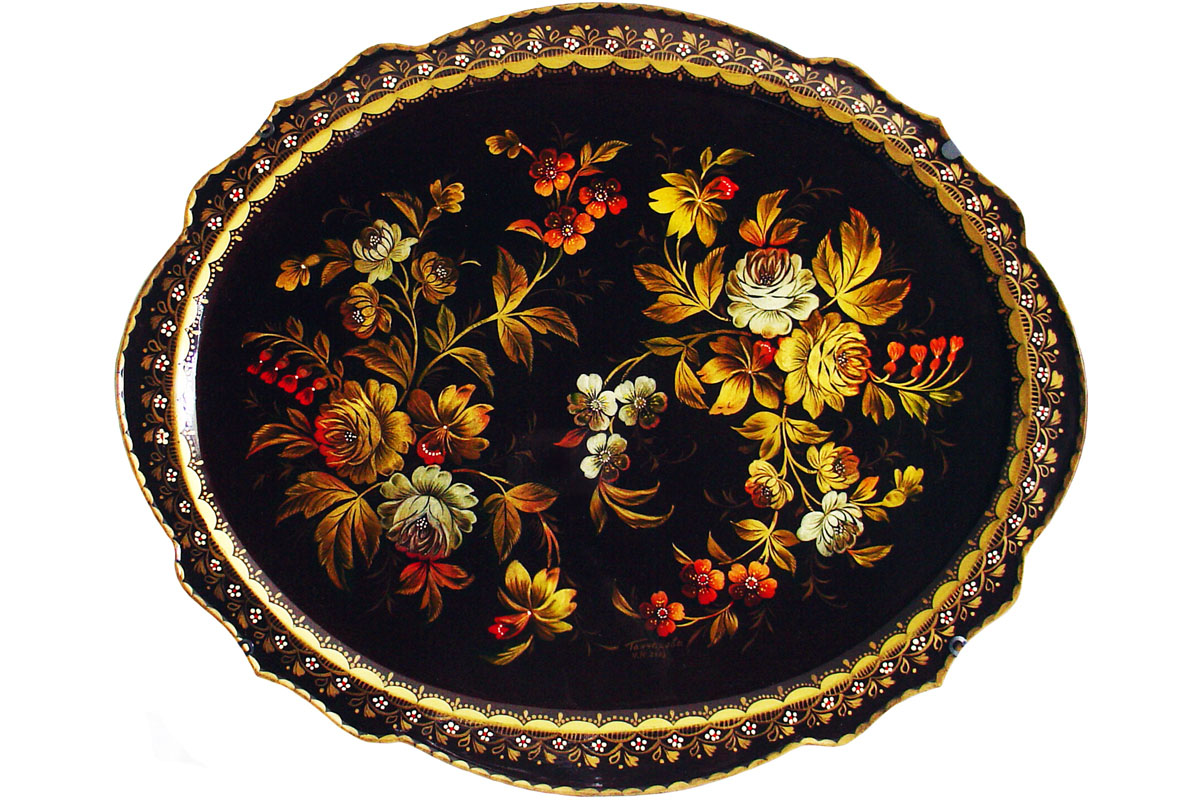 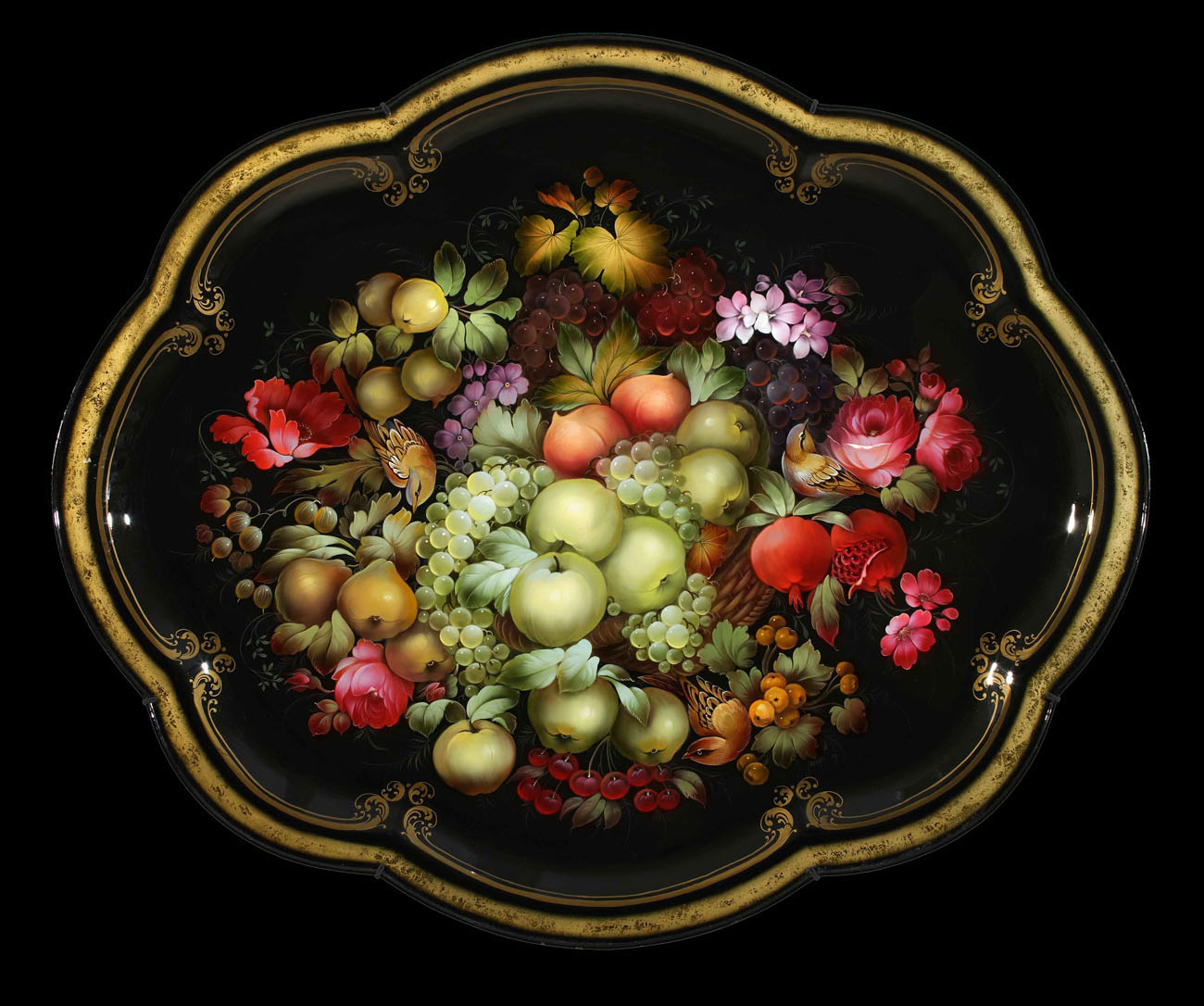 КАРГОПОЛЬСКАЯ ПОСУДА
(глиняная)
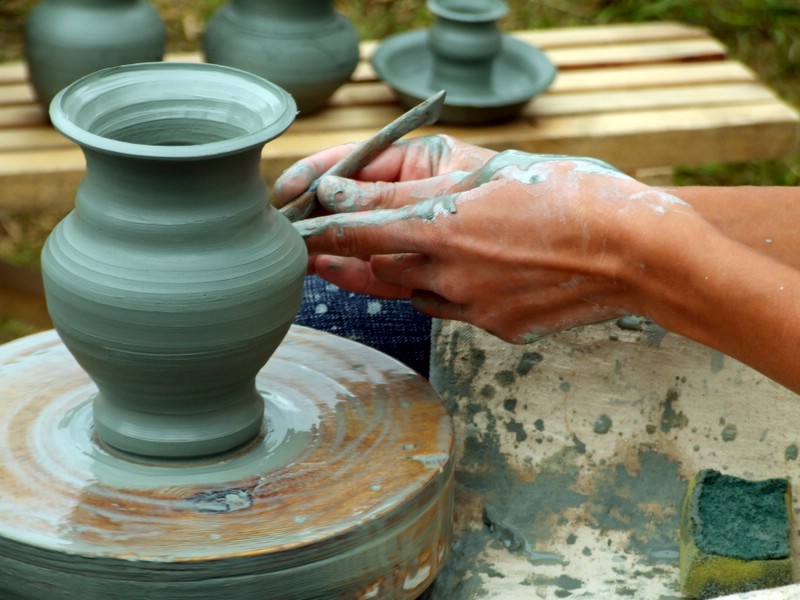 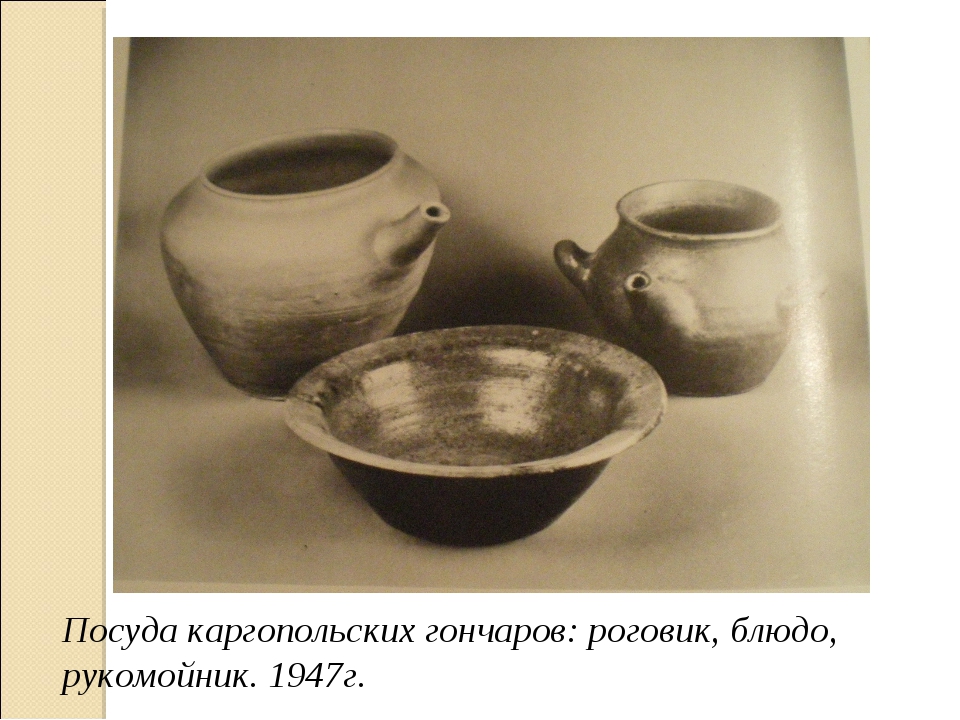 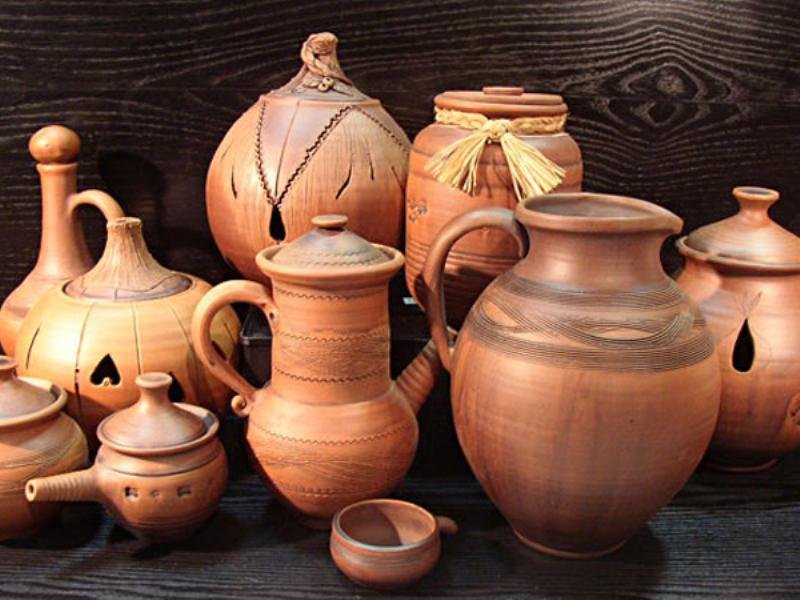 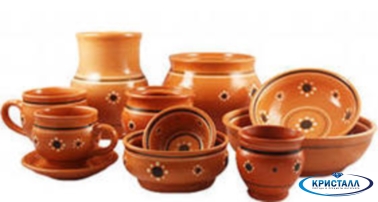 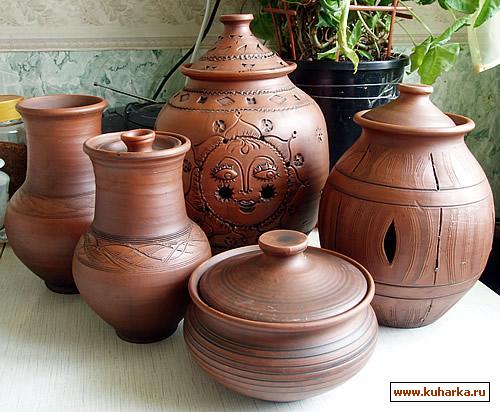 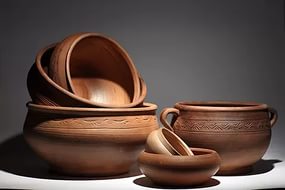 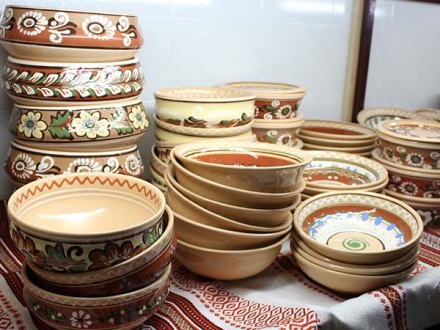 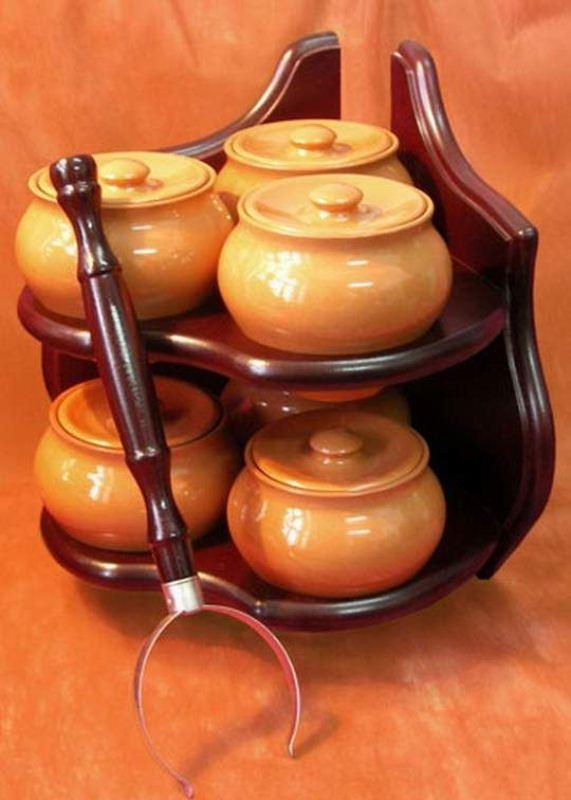 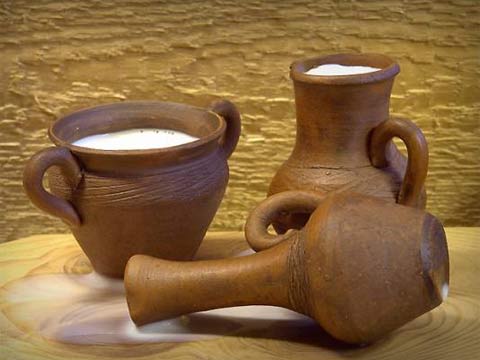 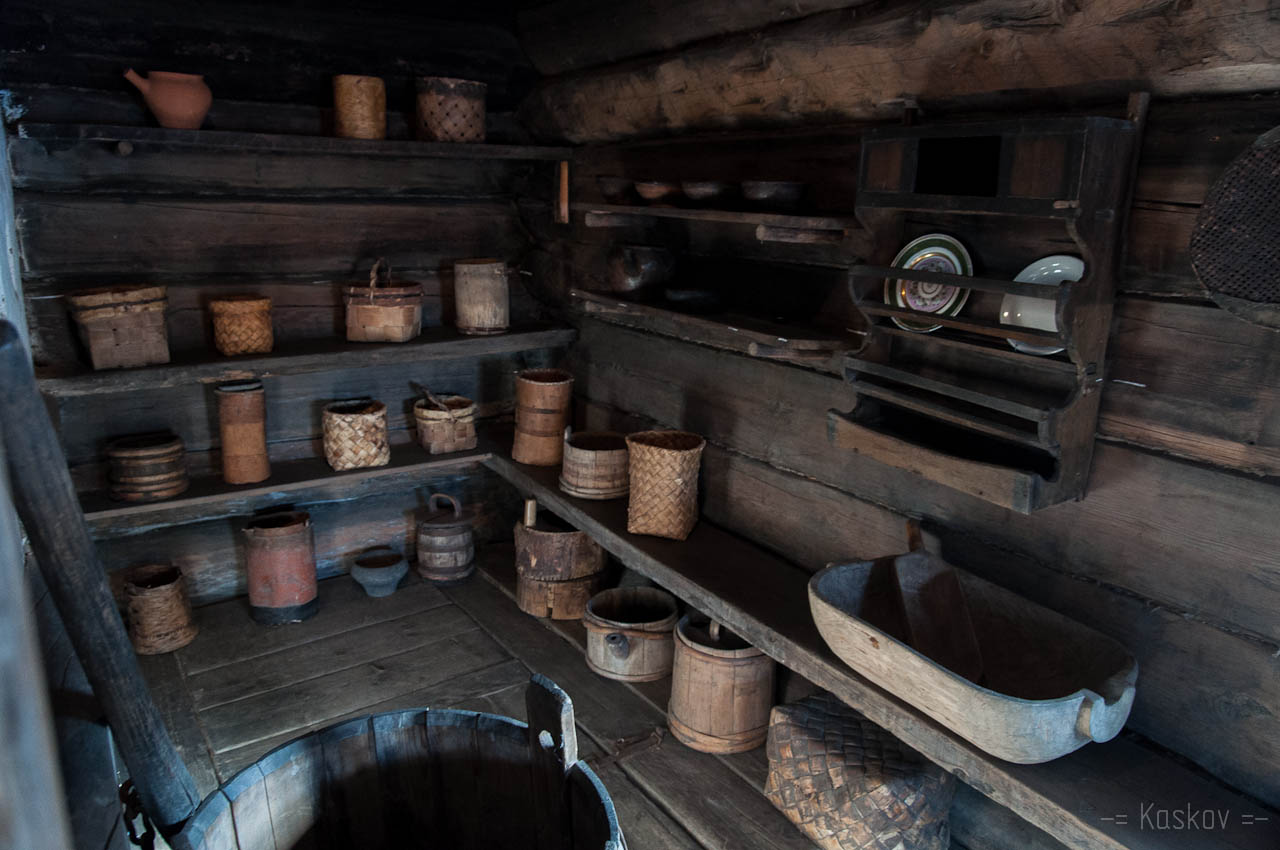 КАРГОПОЛЬСКАЯ ПОСУДА
(из бересты)
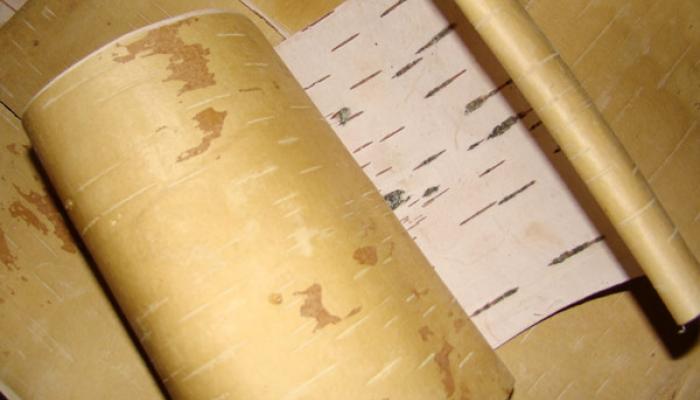 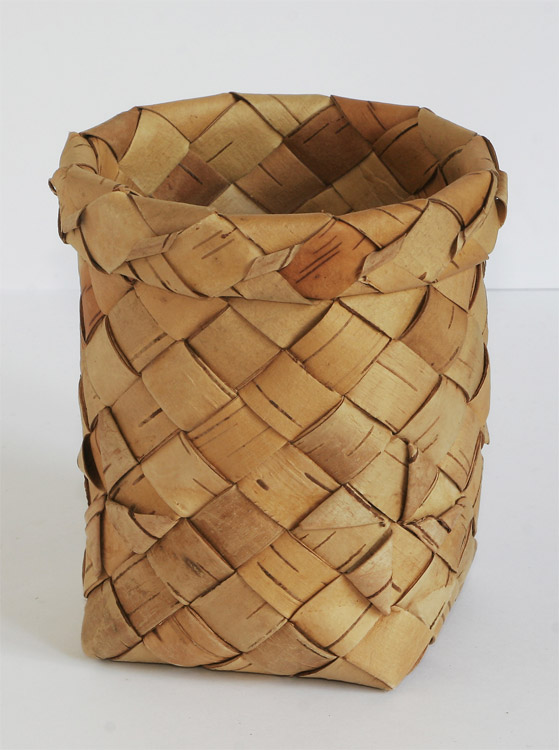 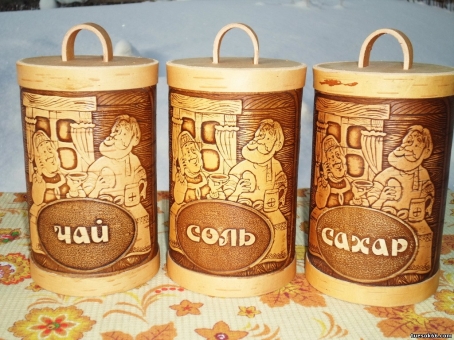 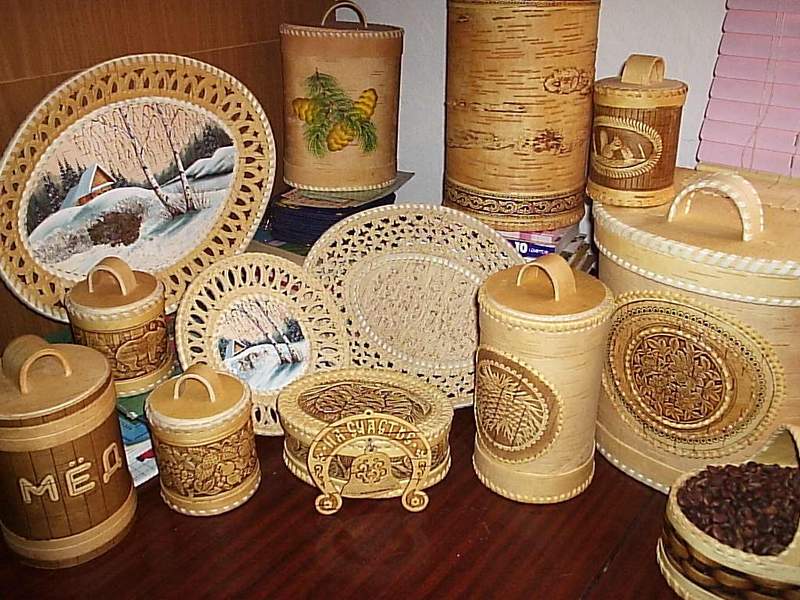 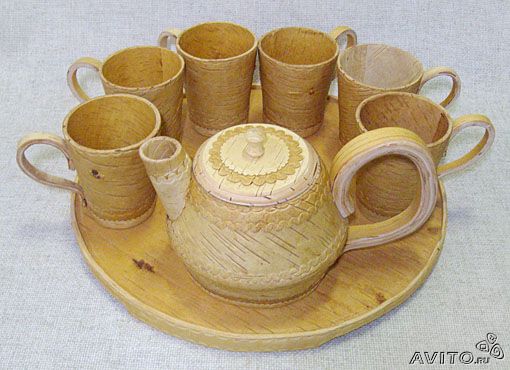 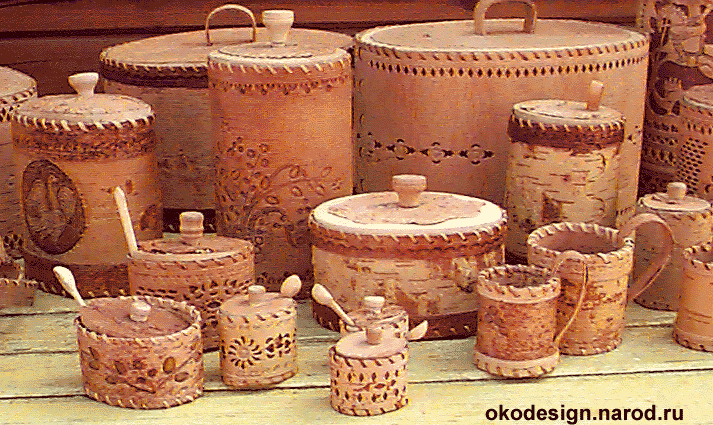 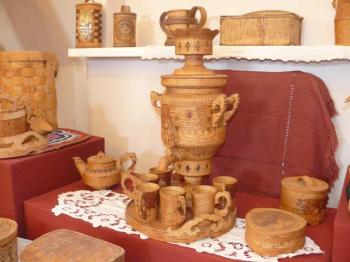 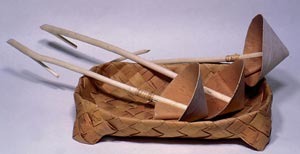